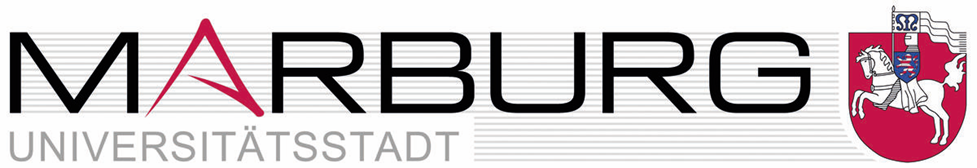 Herzlich Willkommen zum 47. Kulturforum
Gleich geht es los. So lange:

Schalten Sie Ihr Mikrofon stumm, solange Sie nicht sprechen, um im Hintergrund Geräusche zu vermeiden.
Schalten Sie Ihre Kamera ein, wenn es Ihnen möglich ist. So wird das Erlebnis persönlicher und die Sprechenden können leichter aufeinander reagieren.
Kündigen Sie einen Redebeitrag kurz mit einem * im Chat an, damit Sie niemanden unterbrechen müssen.
Wenden Sie sich bei technischen Problemen via Chatfunktion an Julian Pott oder Stefan Koch.
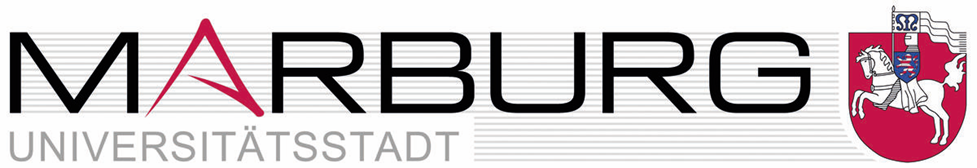 BEGRÜßUNG
Oberbürgermeister & Kulturdezernent Dr. Thomas Spies
2
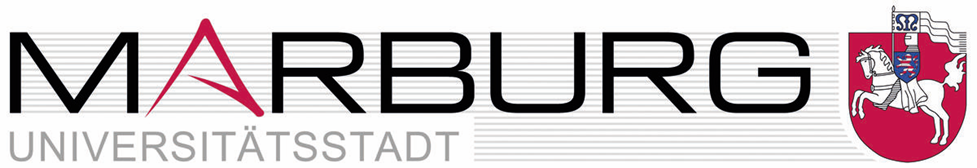 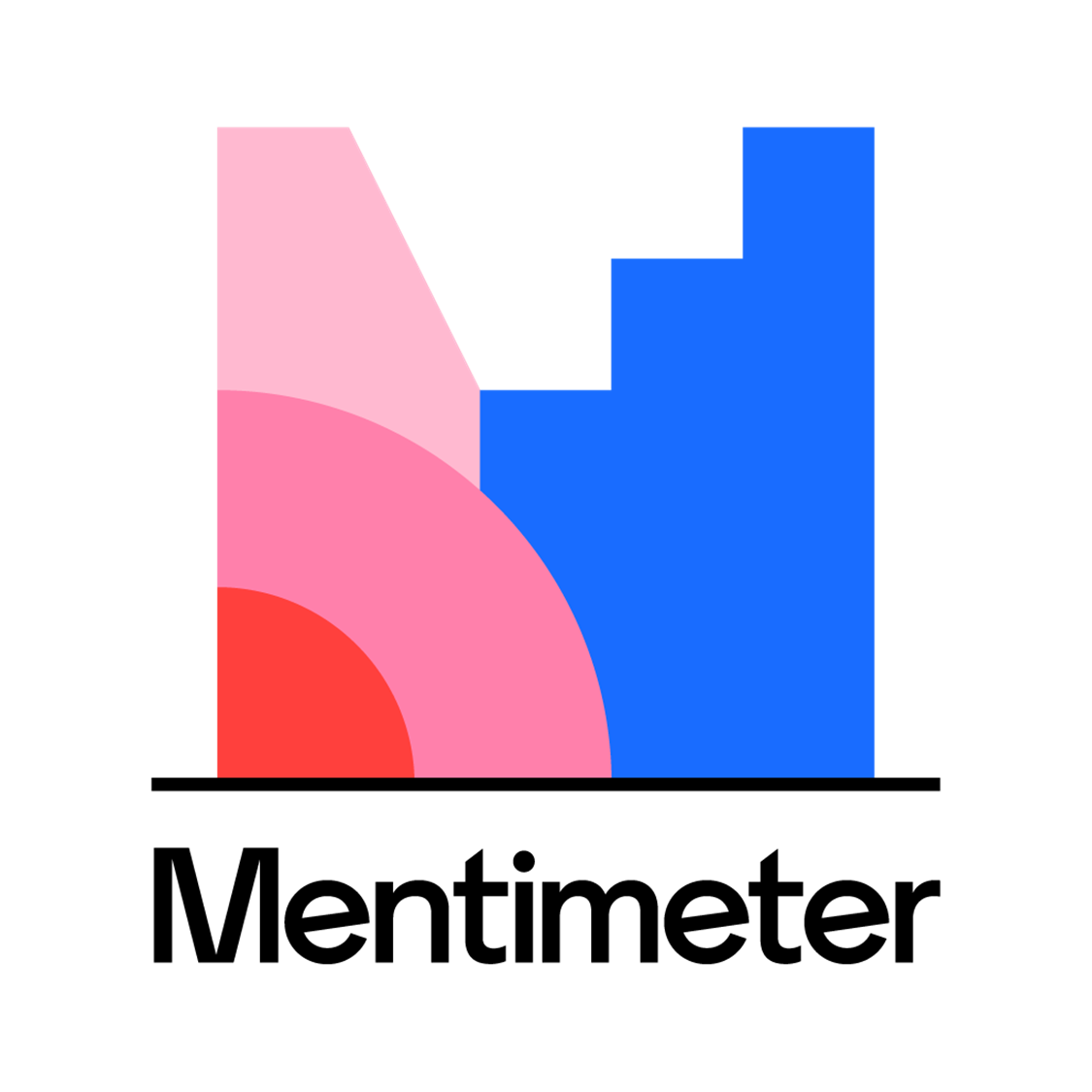 3
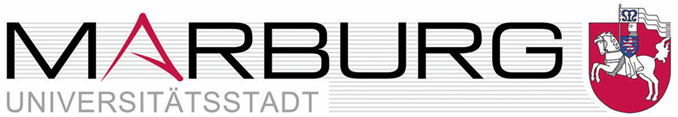 KULTUR UND CORONA - Ein Stimmungsbild
Input: Katharina Brünink, stellv. Leitung Fachdienst Kultur
4
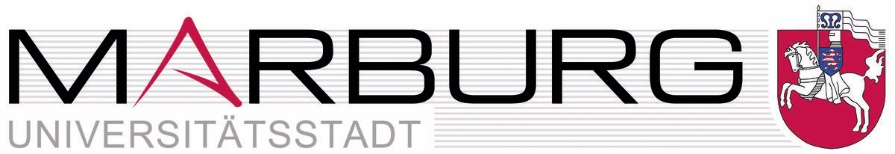 5
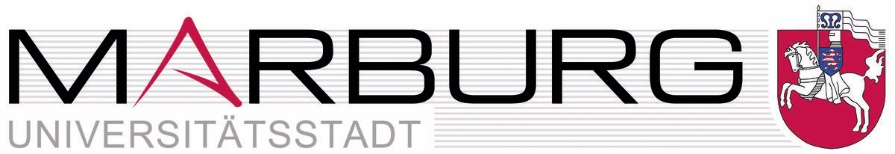 Es geht mir…
6
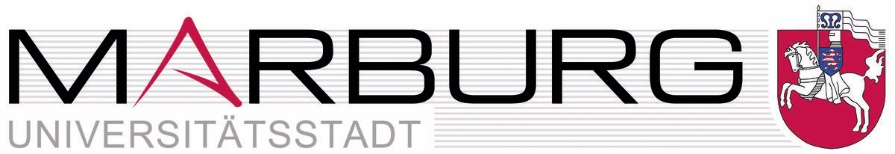 7
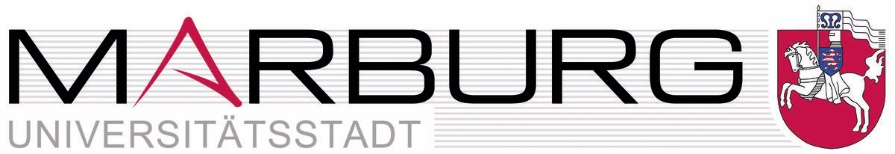 Kultur  und Corona - Stimmungsbild
8
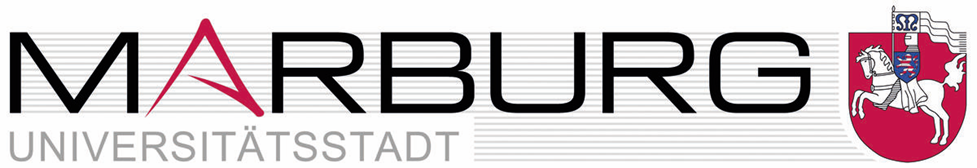 Breakoutrooms
a) Beratung und Förderung: Katrin Hylla, Eugen Anderer
b) Analoge Infrastruktur: Marion Breu
c) Digitalisierung: Steffen Schmidt, Bernd Waldeck
d) Programm und Publikum: Inga Blix & Magdalena Kaim, Martin Esthers
9
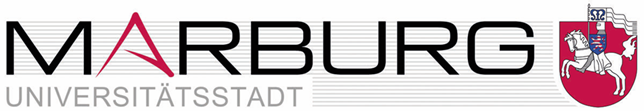 VIDEO:
10
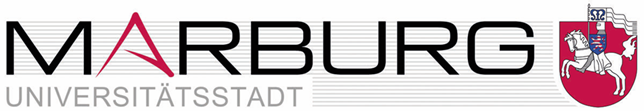 Arbeit in den Breakoutrooms
20 Minuten
11
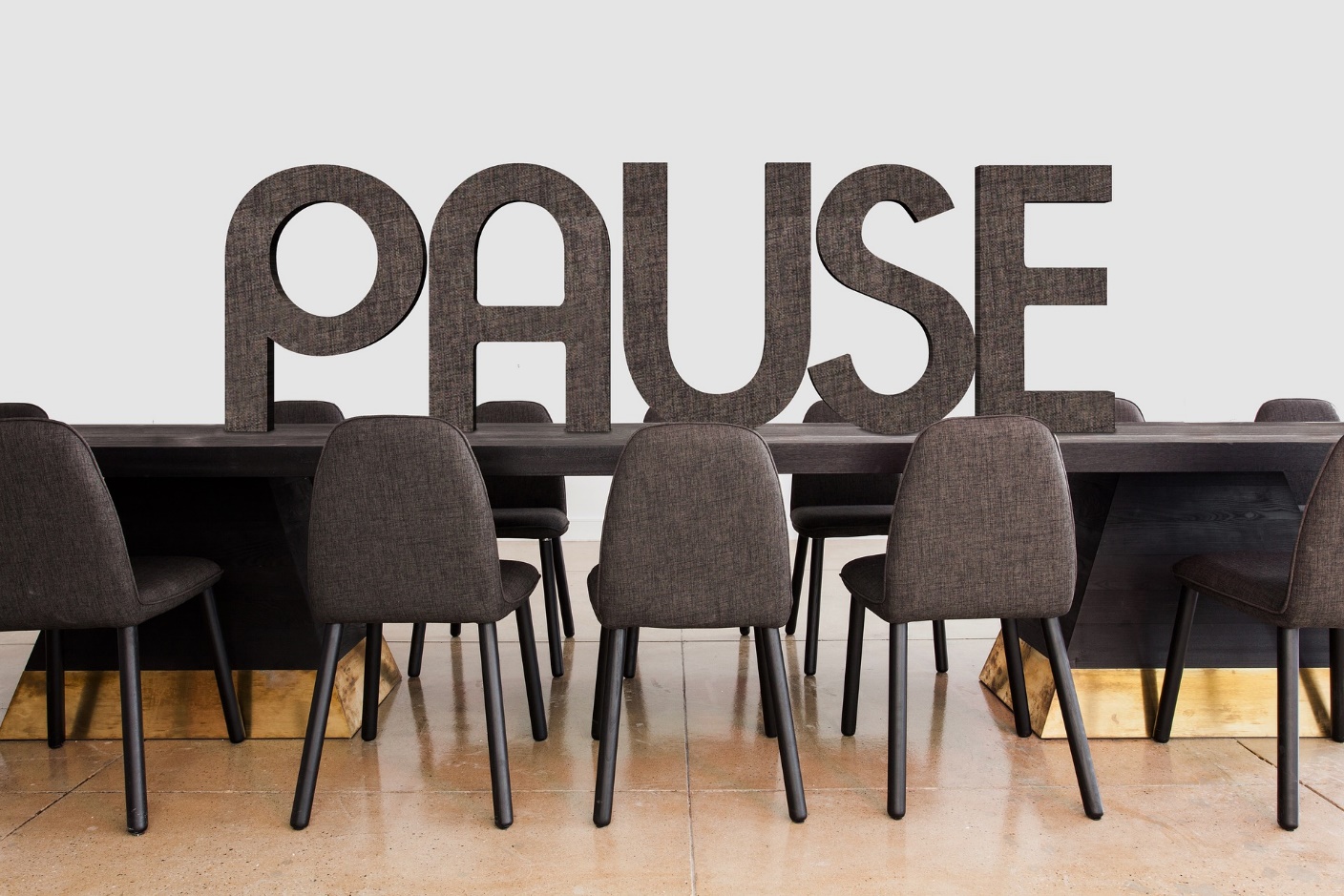 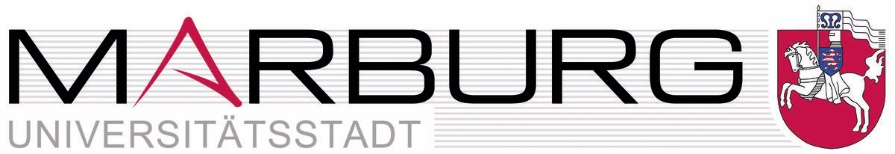 In 15 Minuten geht es weiter.
12
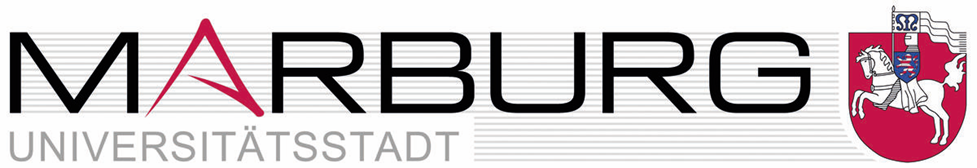 Vorstellung der Ergebnisse
13
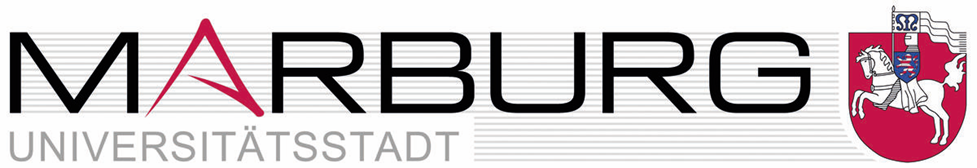 Kulturkümmerei
Input: Gero Braach (KFZ), Marion Breu (Waggonhalle), Ruth Fischer (FD 41-Kultur)
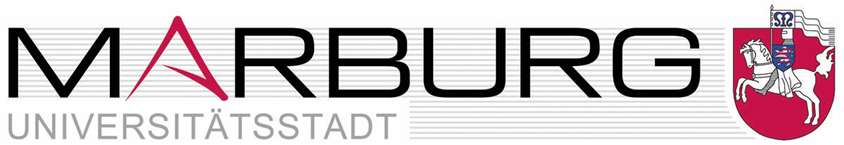 KulturkümmereiAufgaben
Geld
Antragsberatung
Förderlotse
Fördermittelakquise: Landes -oder Bundesmittel einwerben
Spenden einsammeln, verwalten und verteilen
Interessenvertretung & Beratung
Kompetente*r Ansprechpartner*in als Beratung
Unterstützung in Rechtsfragen
Begleitung von Neugründungen & eingeführten Institutionen 
Soloselbstständige vernetzen & vertreten
15
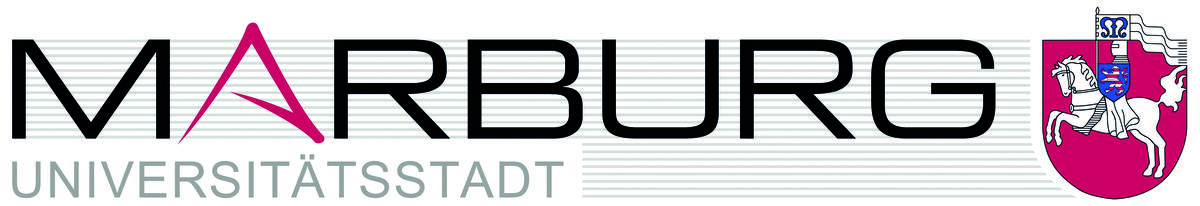 KulturkümmereiAufgaben
Mögliche gemeinsame Projekte 
IT-Ausstattung & Digitalisierung
Werbung, Kommunikation & Öffentlichkeitsarbeit
Ausbildung & Qualifizierung
Nachwuchsförderung
Gemeinsame Ausbildung / FSJ / Azubis
Bedarfsgerechte Schulungen, Weiterbildungen, Vermittlungsformate
Vernetzen & Teilen
Schnelle Lösungen für Probleme durch Technikpool, Teilen von Personal, Wissen und Räumen
Synergien nutzen
Vernetzung, Zusammenarbeit, gemeinsame Veranstaltungen
Wissensnetzwerk & Austausch
16
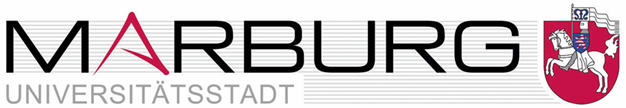 KulturkümmereiProfil
Kompetenzen
Sollte die Szene kennen
„Kümmerer*in“ im wörtlichen Sinne
Kann über den Tellerrand schauen
Wünsche an die Aufgabe
mehr als ein gemeinsamer Werbeauftritt
Keine bürokratische Verwaltung
Keine städtische Funktion
Aufbau einer Kultur Kommunikationskultur
Hilfe zur Selbsthilfe
17
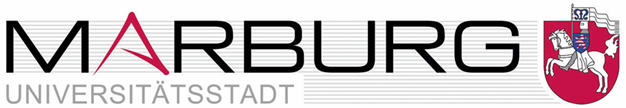 Netzwerk 
Kultur[kümmerei] Marburg
Ich habe einen Traum Die Vision
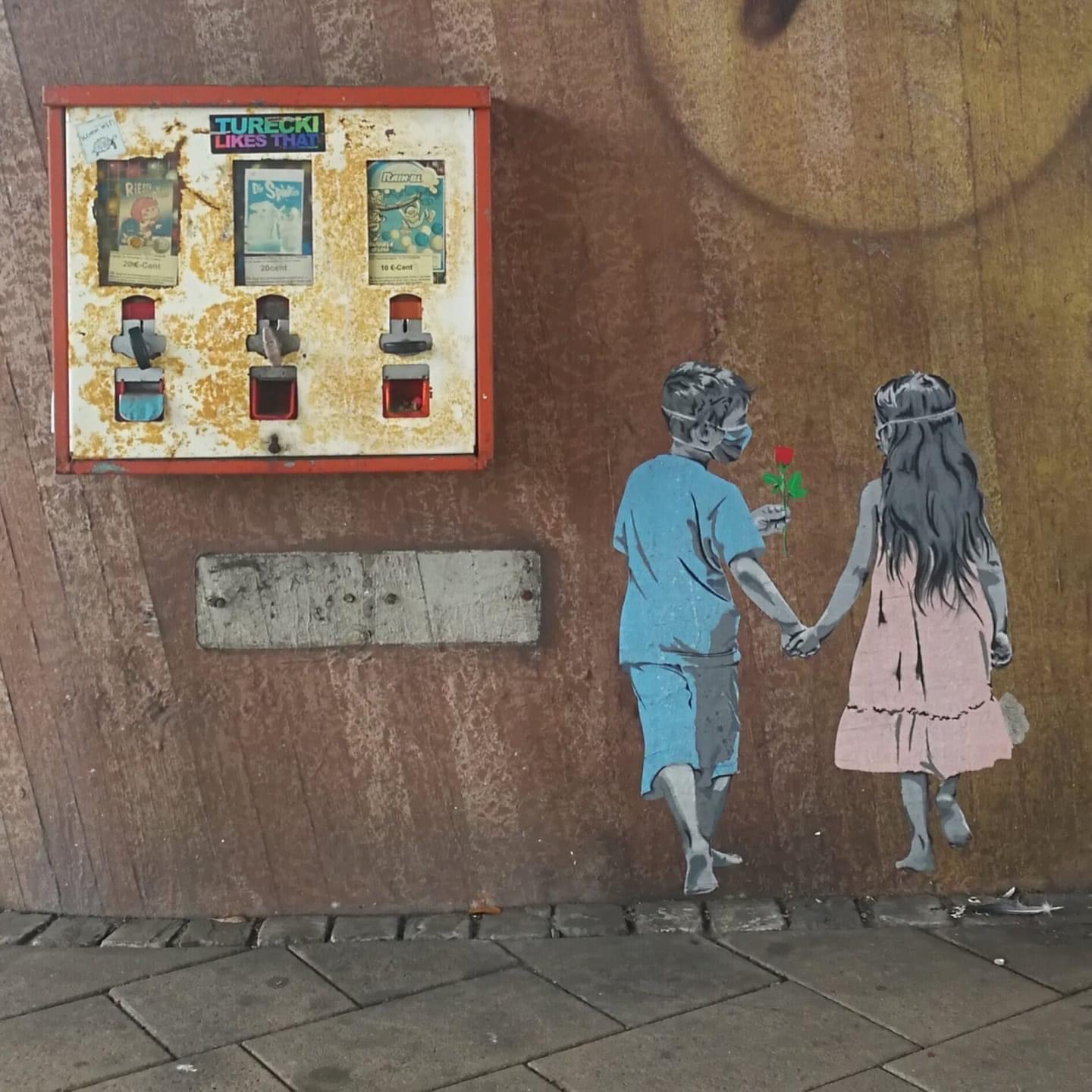 Netzwerk Kultur marburg
Kulturkümmerei
19
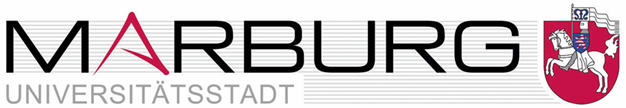 Zielbild?!1. Das Netzwerk Kultur ist ein kommunaler Verbund Marburger Kulturschaffenden, Ihrer Freunde & Förderer. 2. Es lebt vom Netzwerkgedanken, von Beteiligung und Solidarität. 3. Alle Mitglieder können ungeachtet ihrer finanziellen Beteiligung Ressourcen einbringen und abrufen. 4. Das Netzwerk Wird durch eine* Person (Kulturkümmerer) vertreten. 5. Sie koordiniert die Aktivitäten des Netzwerkes und setzt sie gemeinsam mit den Akteur*innen um.
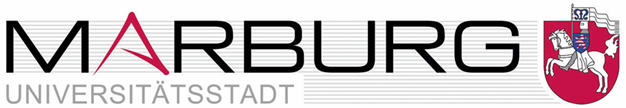 FahrplanAnfang Dezember 		Konzeptskizze, Zweckbestimmung 				und Rechtsform des NetzwerksEnde Januar			1. Entwurf einer SatzungFebruar			ÄnderungsmöglichkeitenEnde Februar 		Einarbeitung der ÄnderungenMärz / April			Gründung der Rechtsform1. Netzwerktreffen 	5. oder 12. Dezember				11:00-13:00 Uhr 				Zeit, Ort & Art tbaAnmeldung			kultur@marburgstadt.de
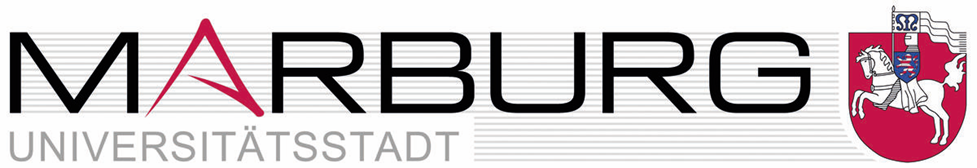 Diskussion
22
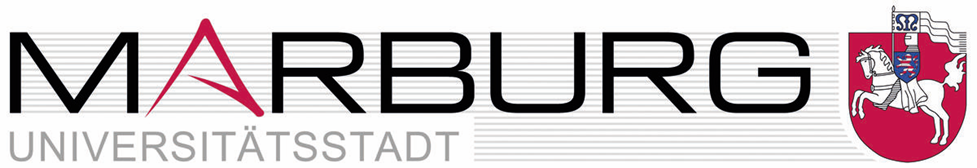 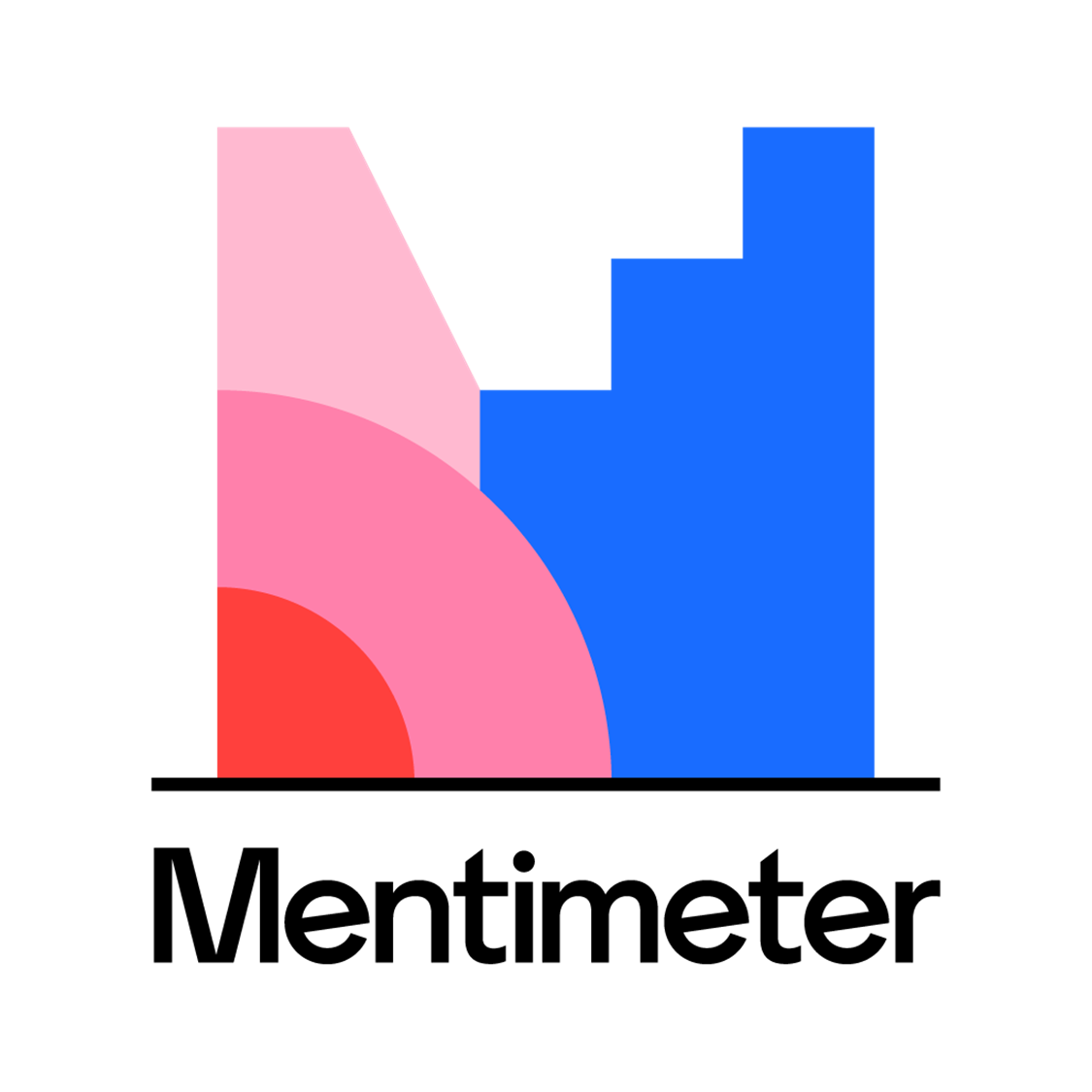 23
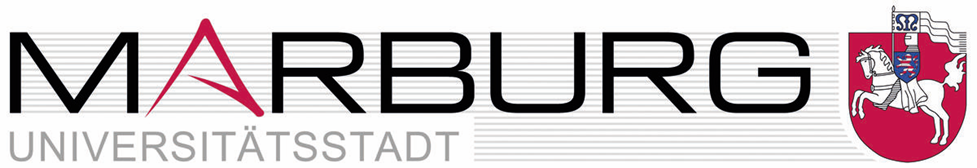 Ausblick
24
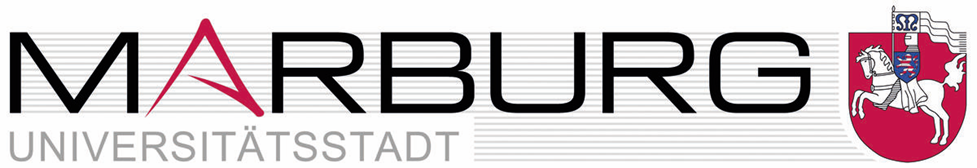 Verabschiedung
Oberbürgermeister & Kulturdezernent Dr. Thomas Spies
25